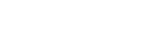 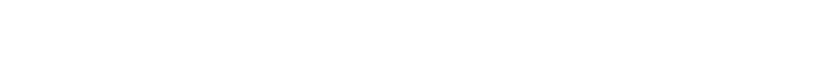 Résultats du Sondage sur la réussite des tâches – T1
Bureau de la transformation numérique • #Canadapointca • août 2023
[Speaker Notes: Opening slide]
Comparaison trimestrielle
Les 50 tâches principales : légère diminution des tâches dans le vert au dernier trimestre
Très peu de changements aux taux de succès des 50 tâches principales par rapport au T4. Seules quatre tâches ont connu une augmentation qui était statistiquement importante.Les trois tâches ayant connu la plus forte diminution étaient liées à la fiscalité – ce qui n’est pas étonnant, étant donné que le premier trimestre est le pic de la saison des impôts. (Mais le changement n’était pas statistiquement important.)
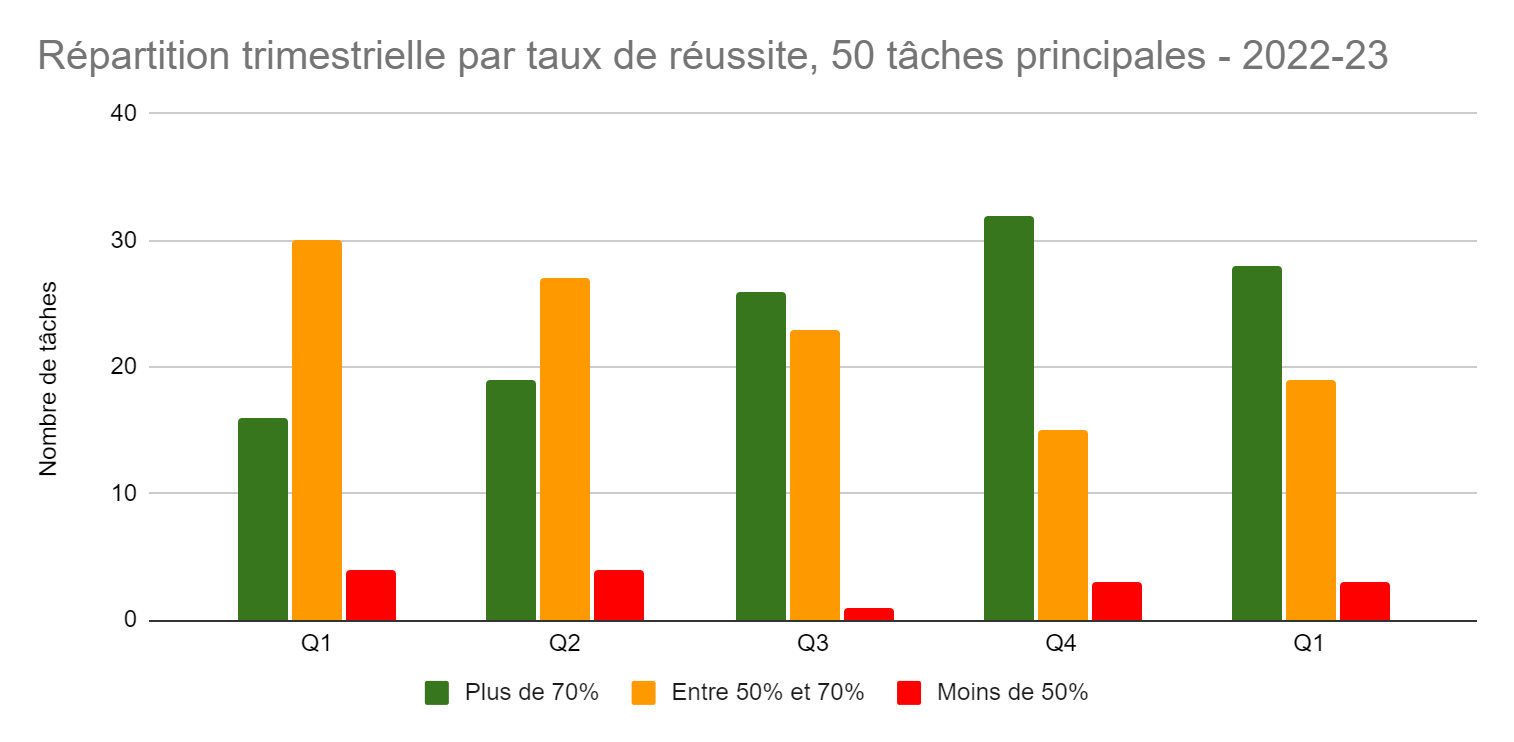 [Speaker Notes: Apply for a work permit
0
0.73
3.20%
Check your application status
0
0.7
4.30%
Employment Insurance (EI) - Submit an Employment Insurance Report
0.02309
0.87
2.70%
My Service Canada Account (MSCA) - Check your Employment Insurance (EI) claim status and correspondence
0.0092
0.67
4.90%]
Les 50 tâches principales
T4 (2022-2023) : T1 (2023-2024)
Tâches ayantle meilleur rendement
Tâches principales du T1 dont le pourcentage d’achèvement a été le plus élevé

Dix tâches présentent un taux identique à celui du T4. Les nouvelles entrées sont en jaune.
Plus grandes améliorations
Les 50 tâches principales du T1 (2023-2024) dont le pourcentage d’achèvement s’est le plus amélioré par rapport au T4 (2022-2023)
Merci pour votre temps
Lana Stewart 
Chercheuse en conceptionBureau de la transformation numériqueSecrétariat du Conseil du Trésor du Canada  
Lana.Stewart@tbs-sct.gc.ca 


Nicolas Pjontek  
Gestionnaire, Services analytiques 
Éditeur principalServices Canada 
Nicolas.Pjontek@servicecanada.gc.ca
Sondage sur la réussite de tâches du gouvernement du Canada sur GCpédia